COMMUNITY QUESTIONNAIRE
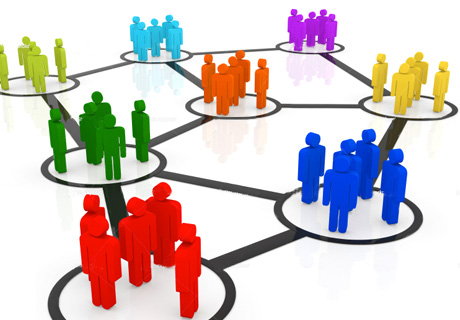 NHPC 2024 TRAINING
INTRODUCTION
A community questionnaire is to be administered by the supervisor
It’s found under the supervisors MENU
Supervisor Assignments Selection Menu
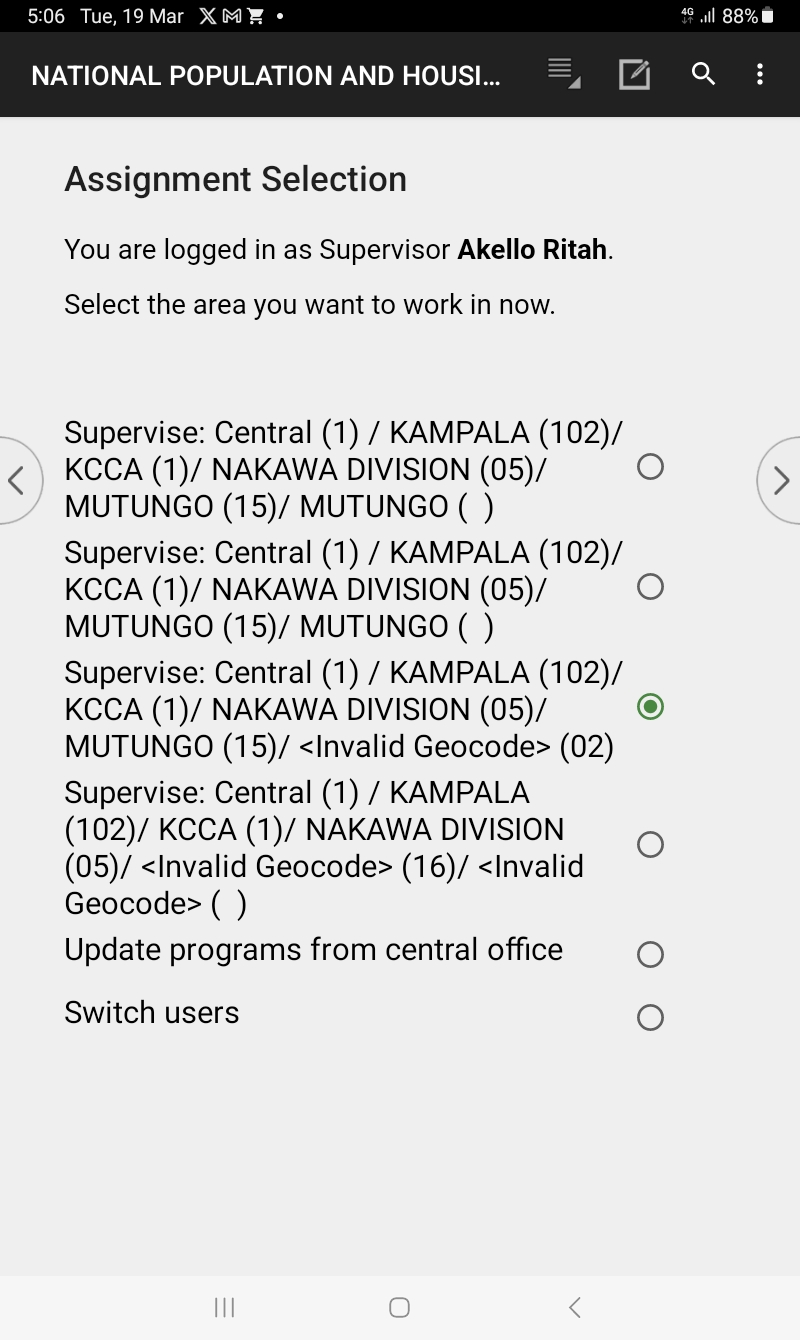 Select the Village to interview using a community questionnaire
Supervisor Menu
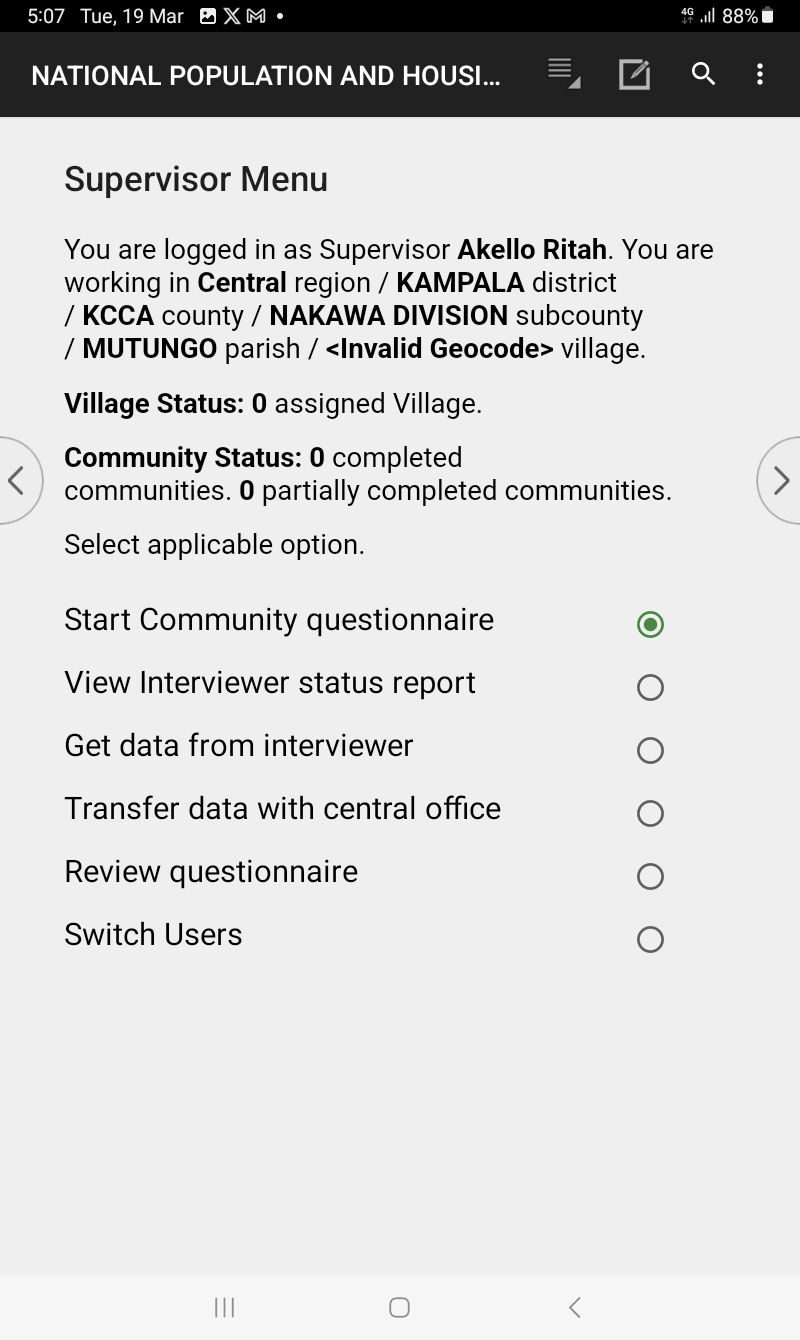 Confirm the Village you have selected to work in
Select start community questionnaire to start interviewing
First community questionnaire screen
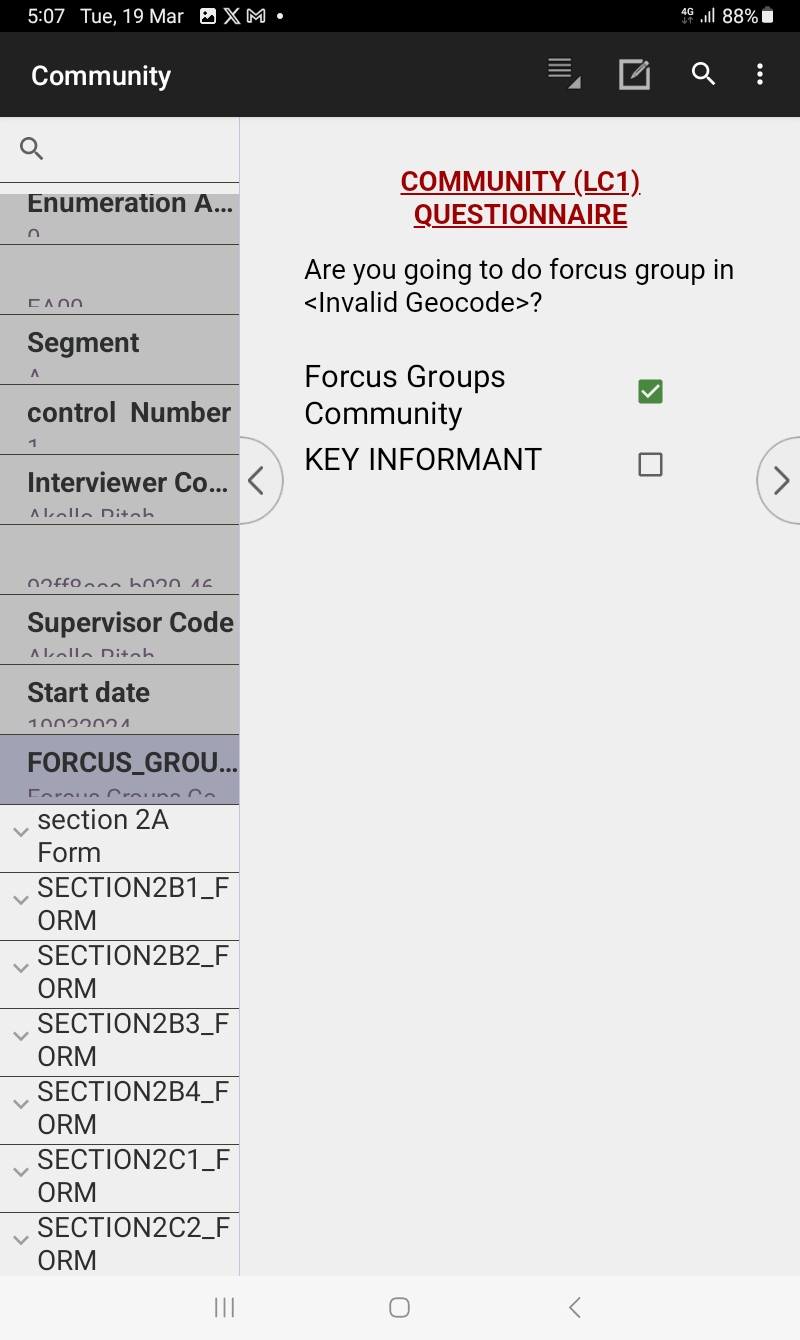 Select the choice of interviewing method.
Continue interviewing in same institution type
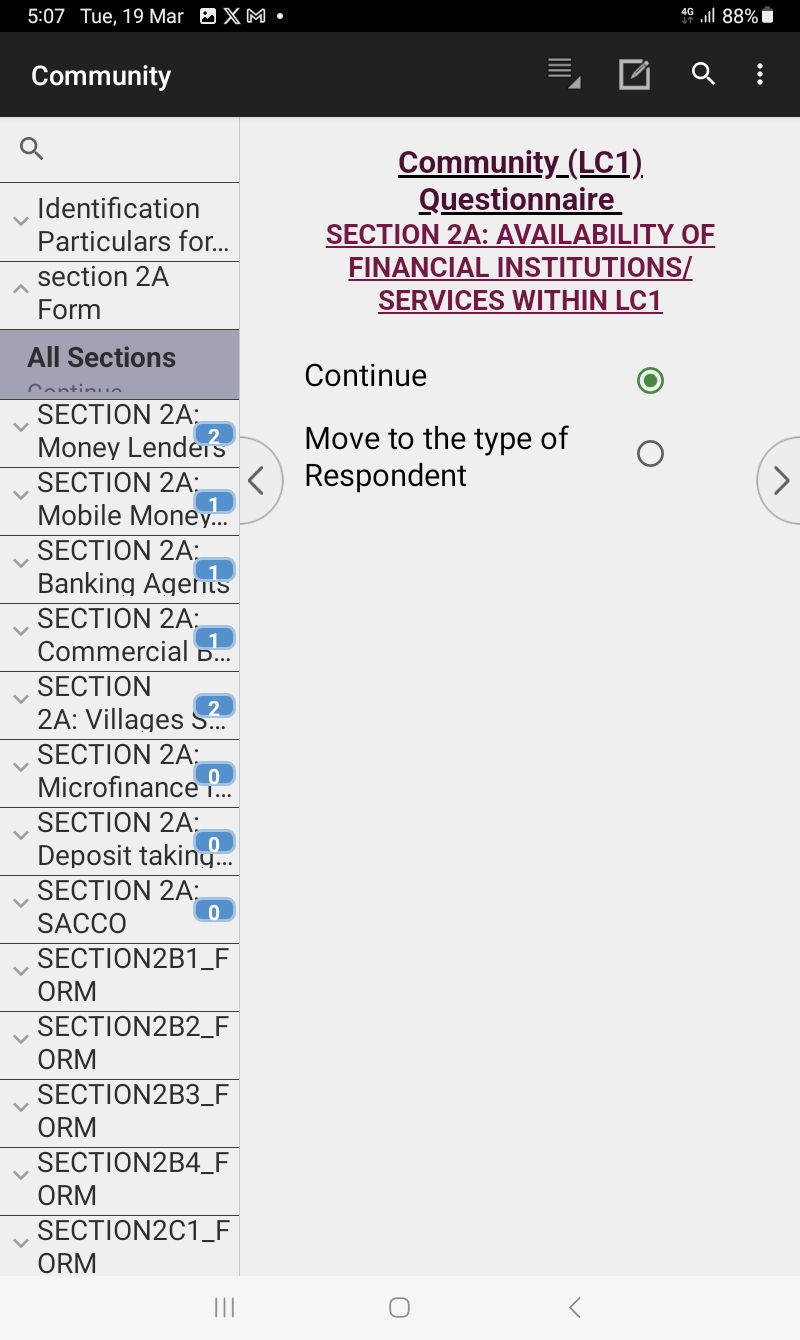 Select continue if you still have financial institutions or move to the next institution type.
Ending one institution type interview
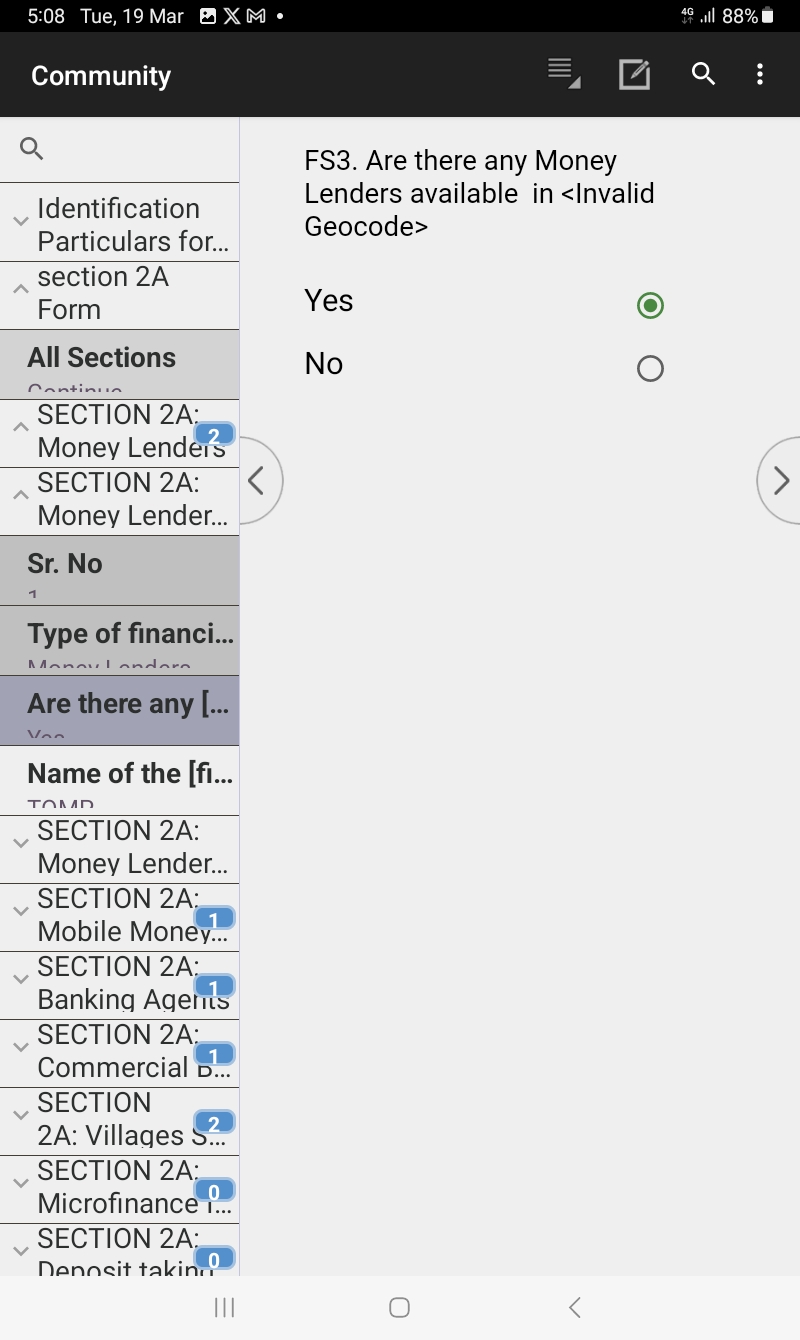 Select to end or continue the same institution type.
Start Money lender interviews next type of financial institution
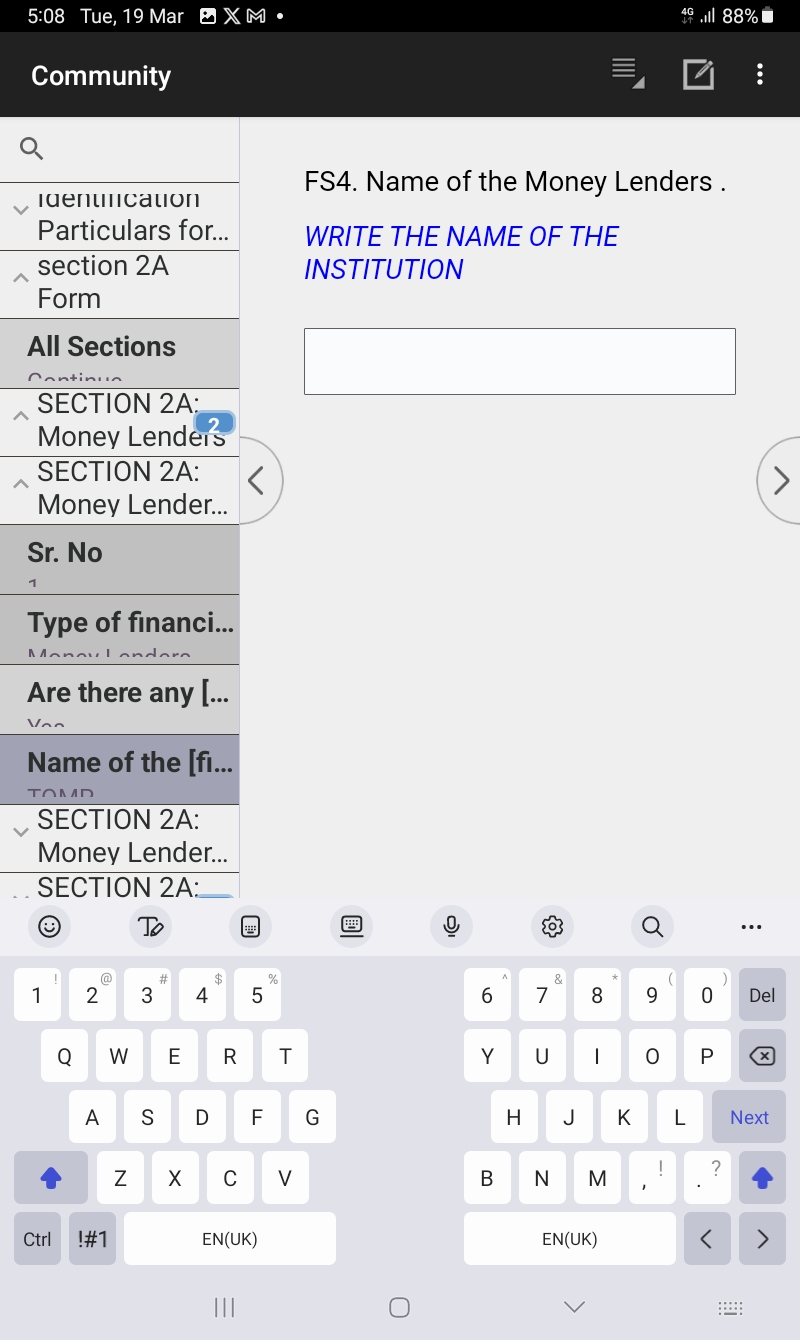 Enter the name of the Money lender being interviewed.
Switching Between different institution types
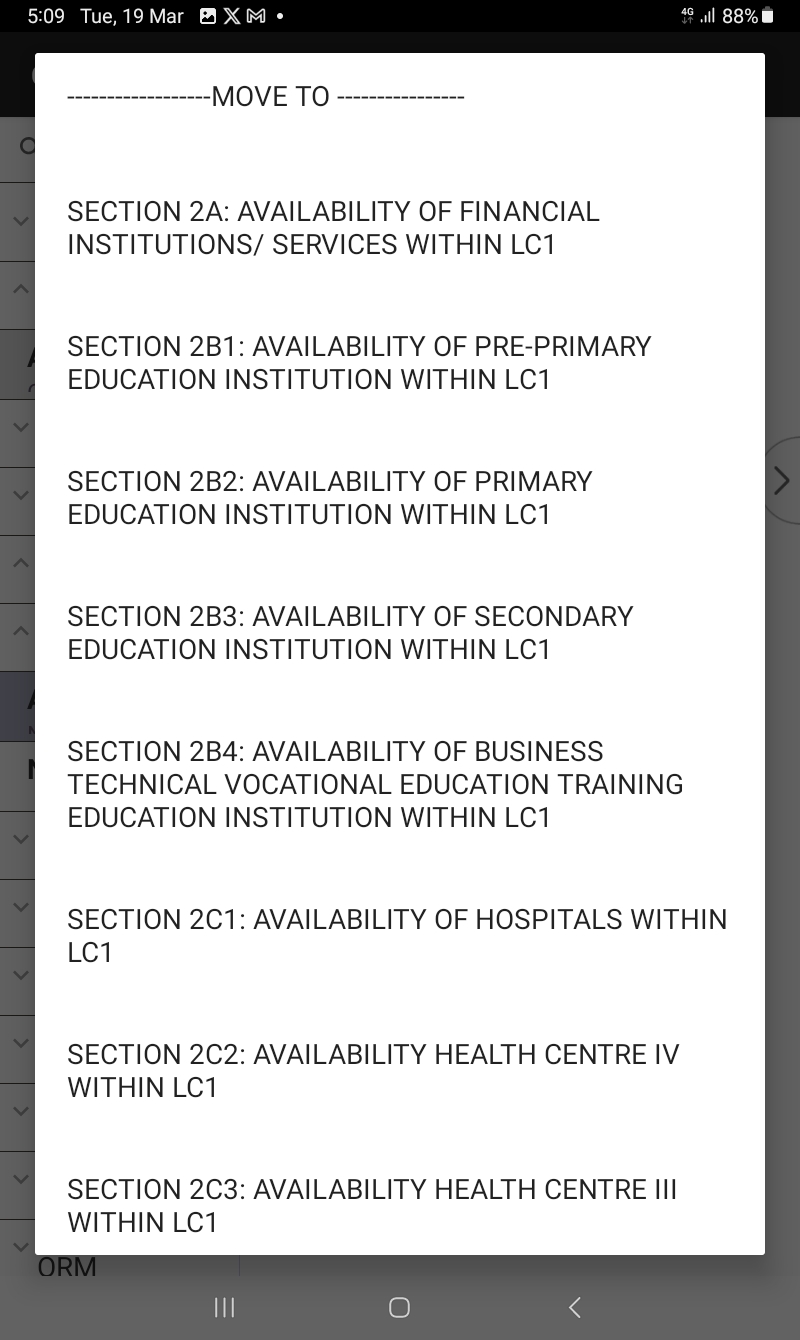 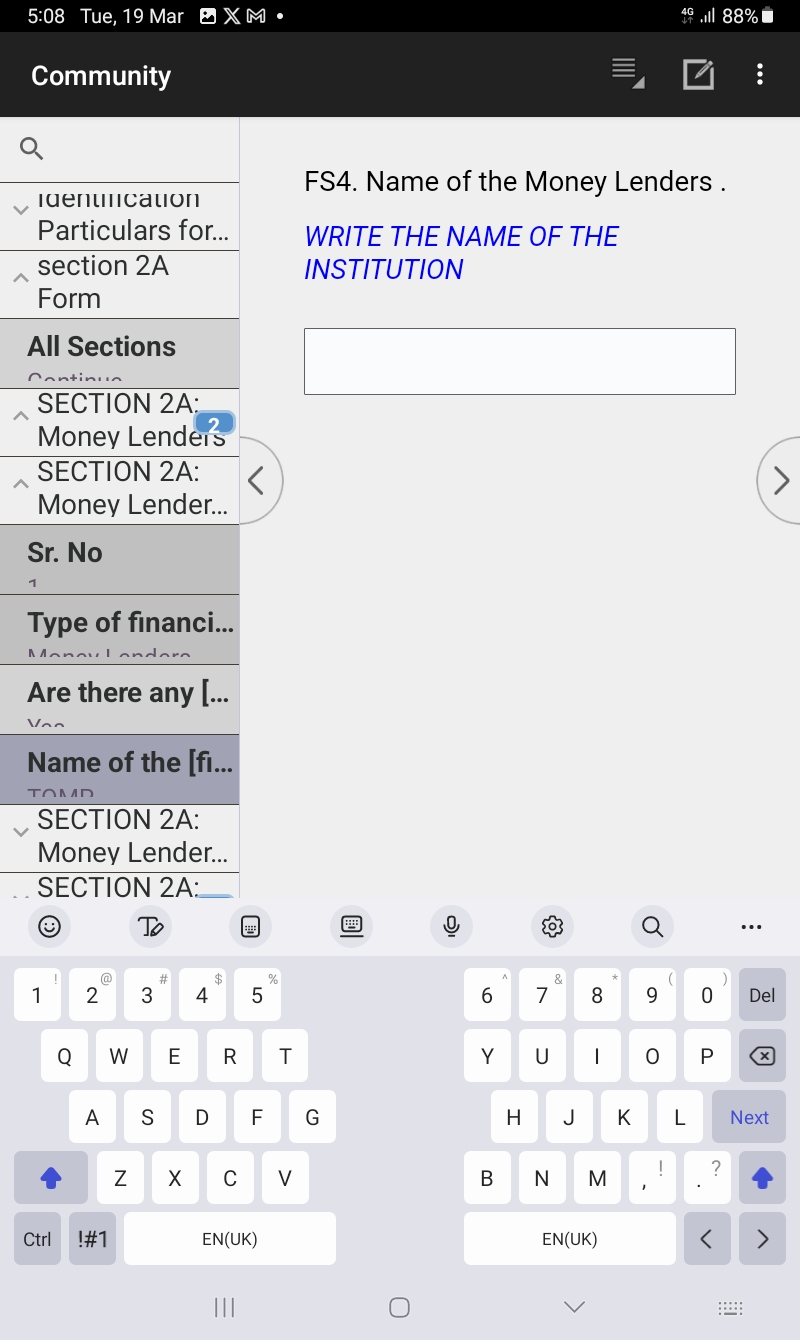 Tap on the five horizontal line to access different modules of the questionnaire
Other CAPI options available
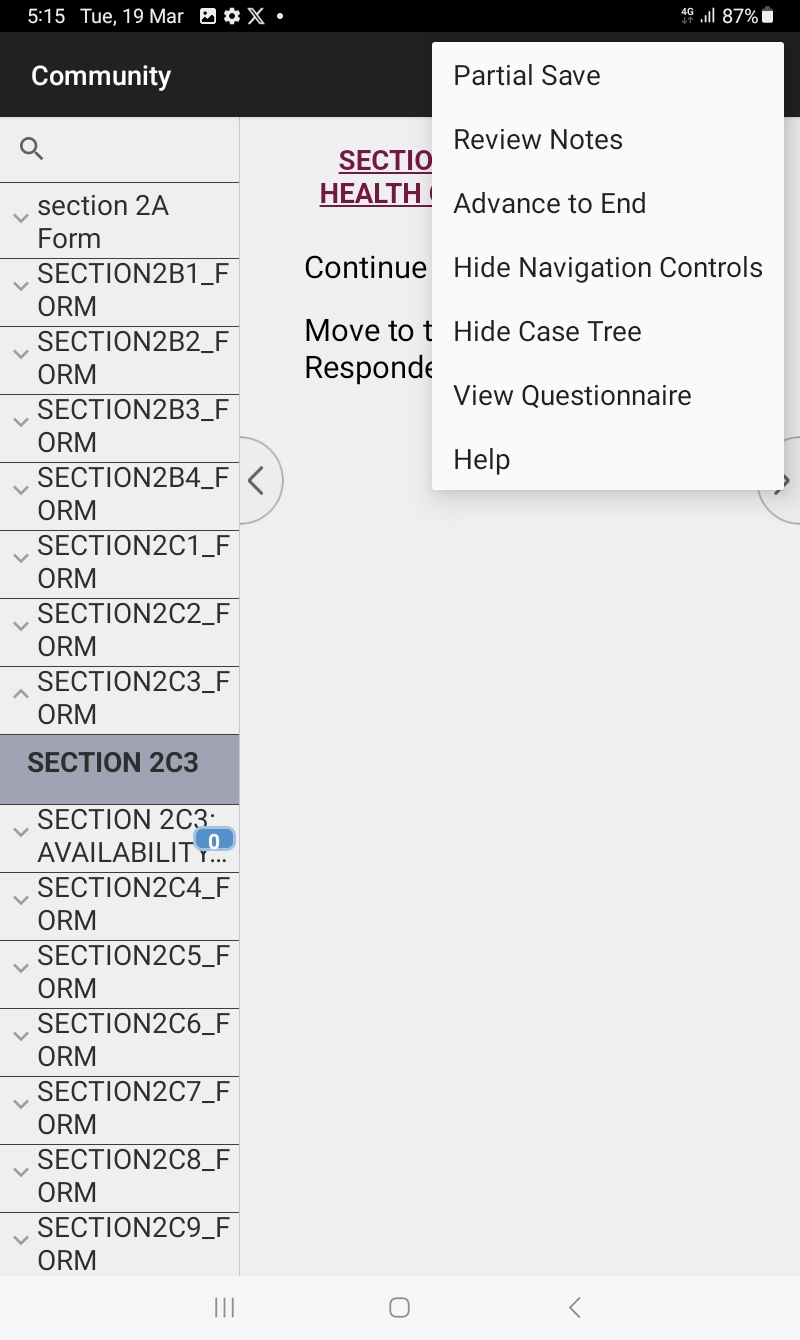 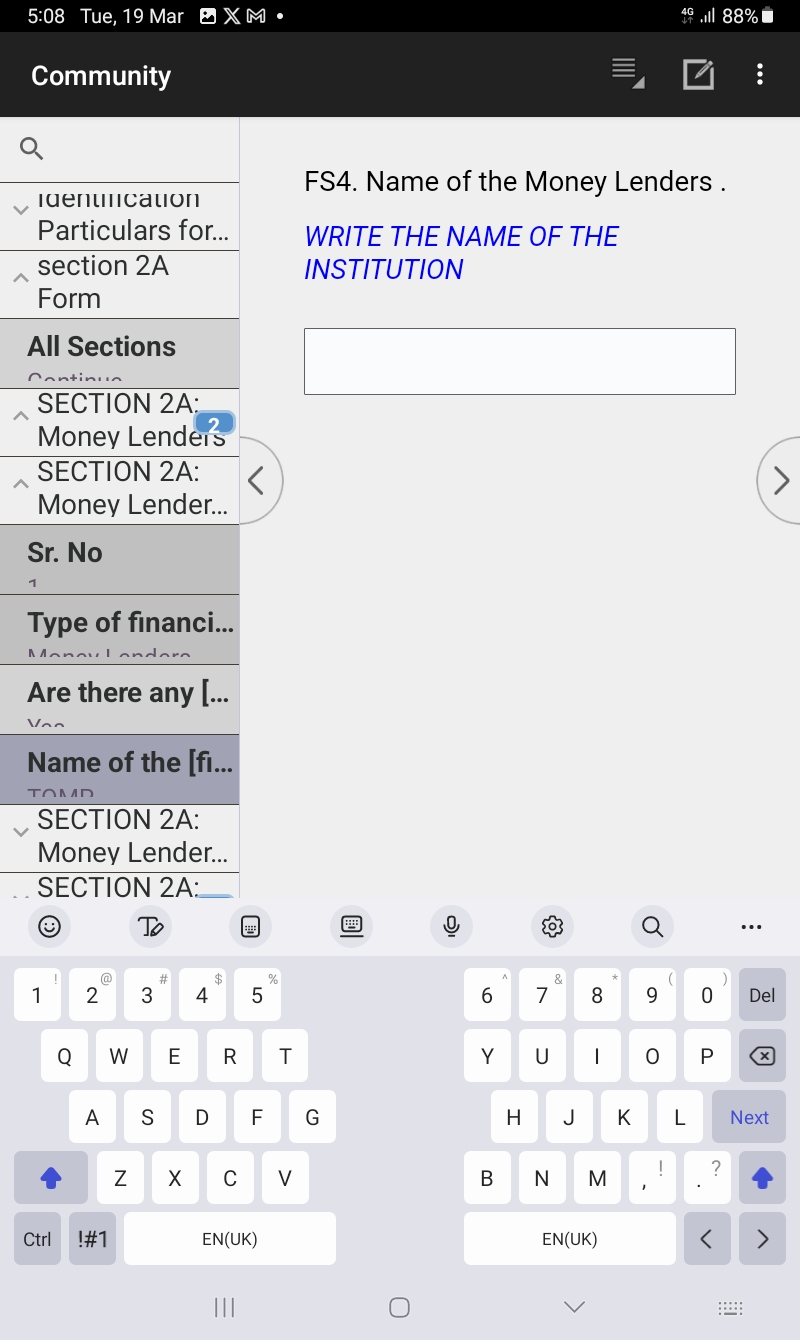 Select the three dots on top right hand corner of your tablet and chose any of the options available .
View questionnaire option six
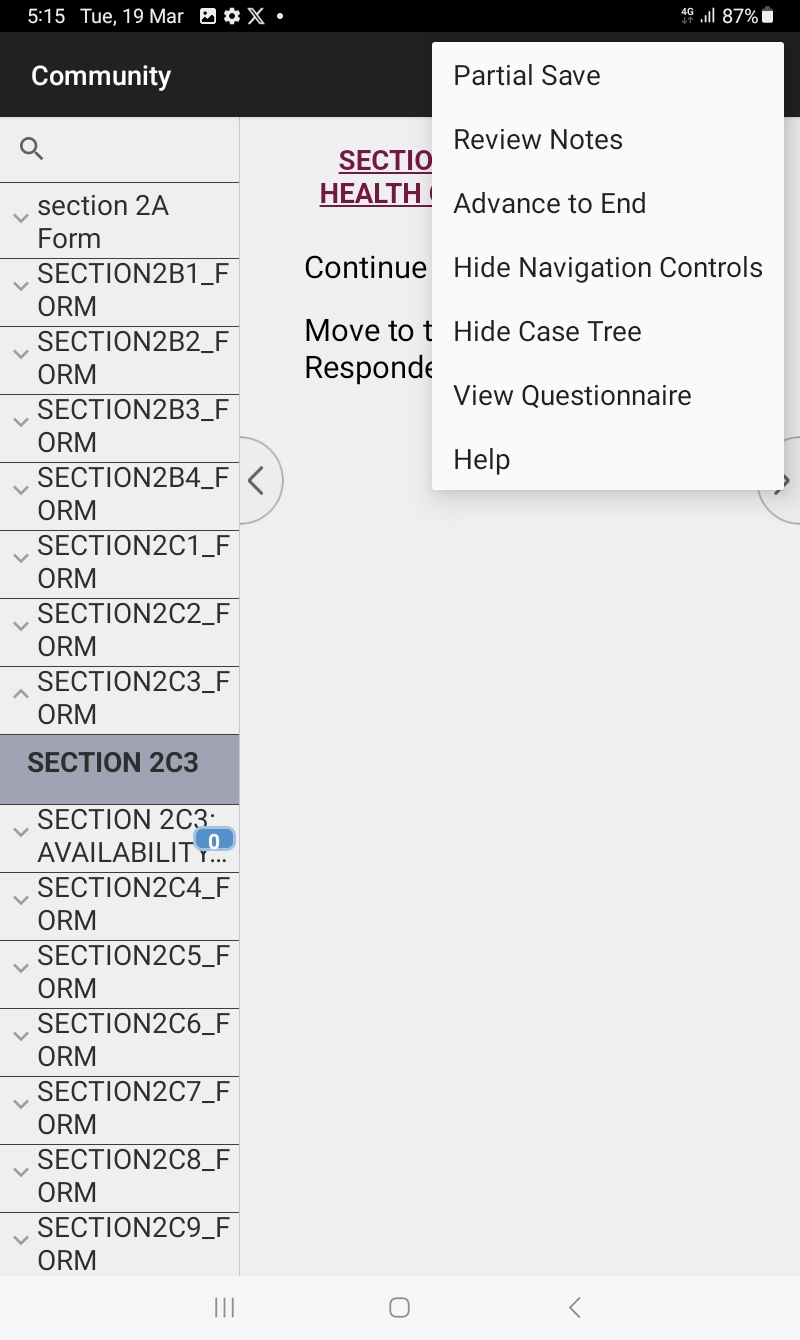 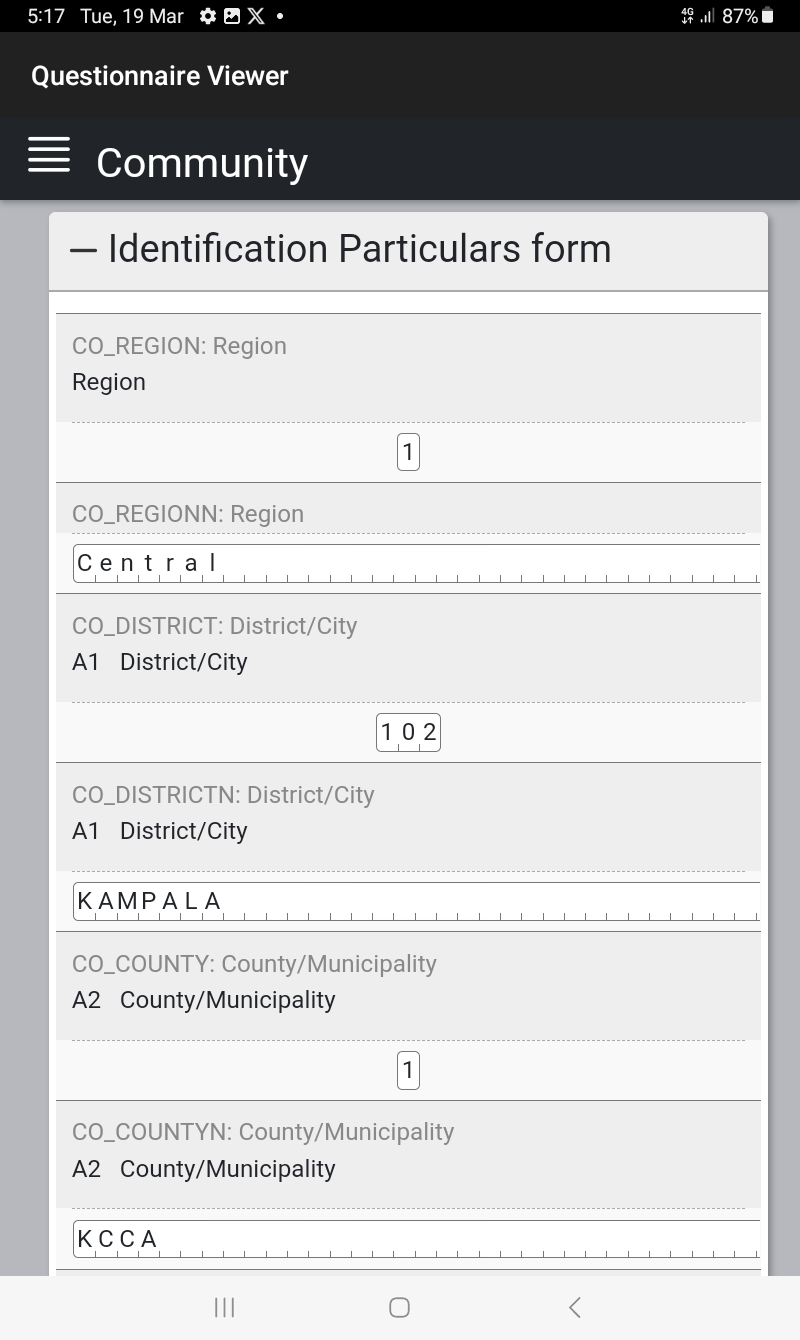 Select on view questionnaires to view your filled in questionnaire in form of a PDF.
View questionnaire option six
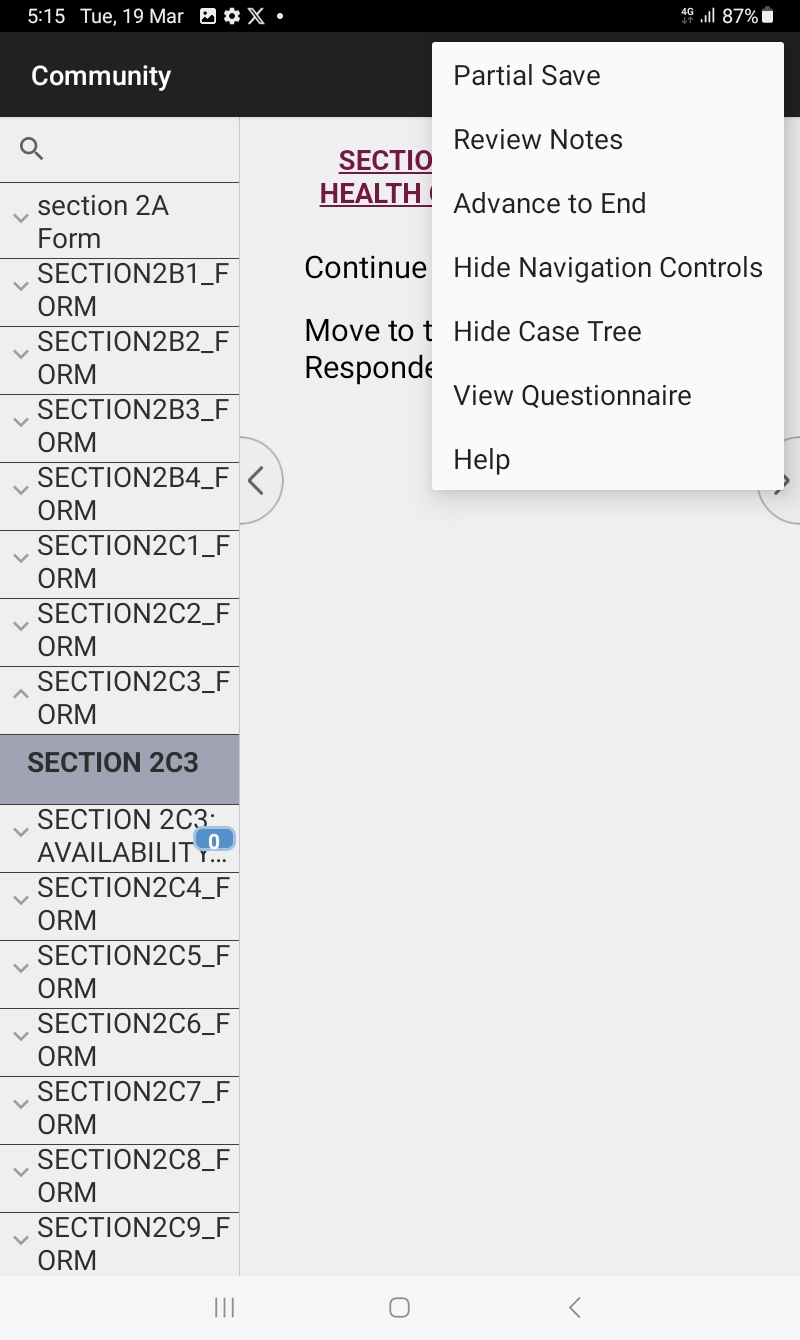 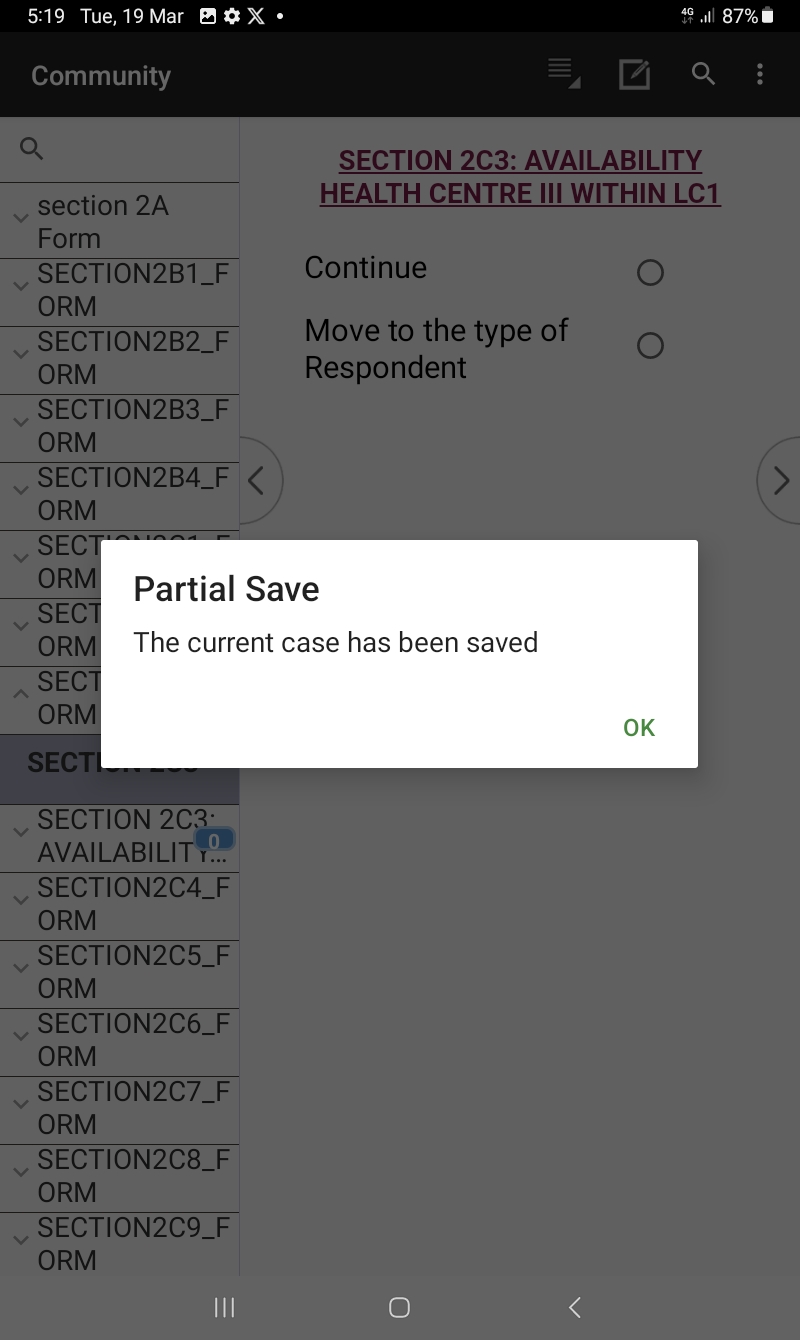 Selecting partial save option, to partially save your questionnaire
Viewing Interview status on supervisor menu
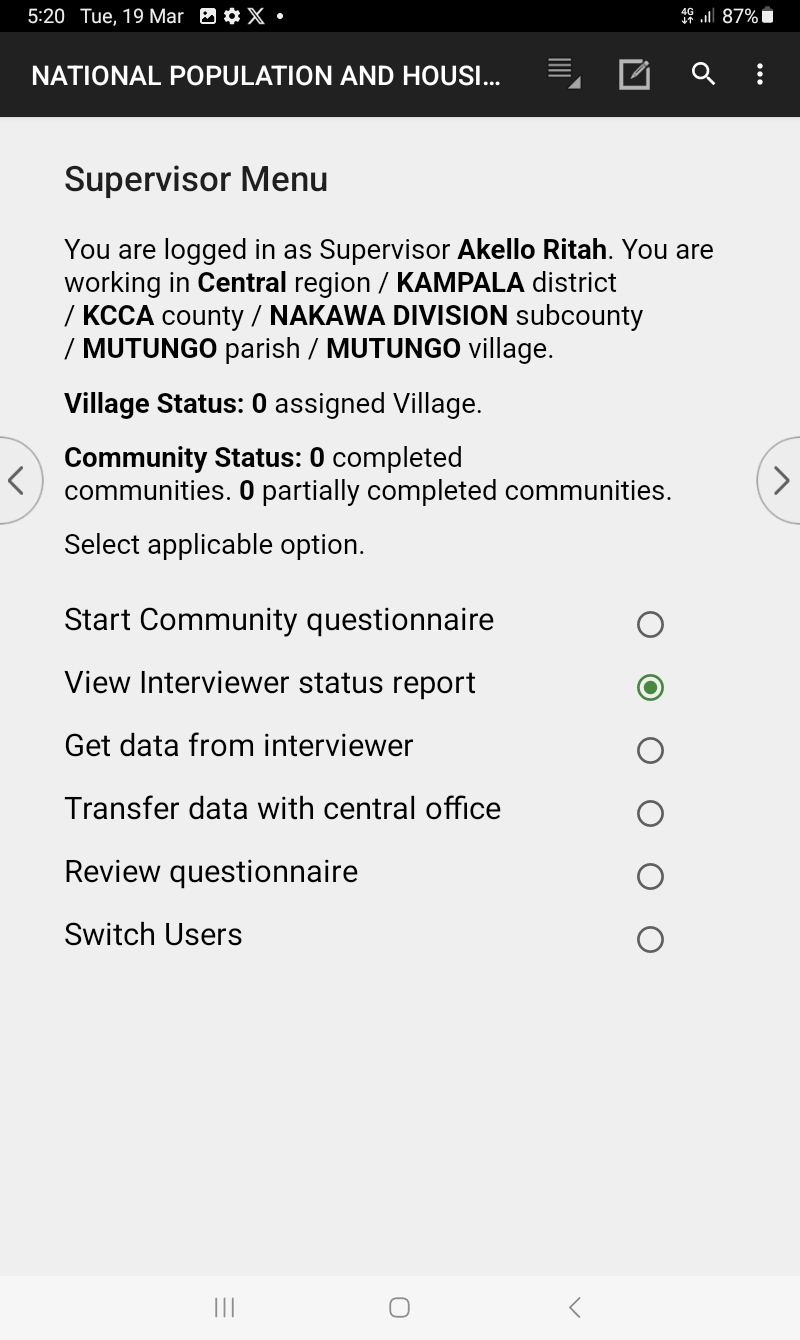 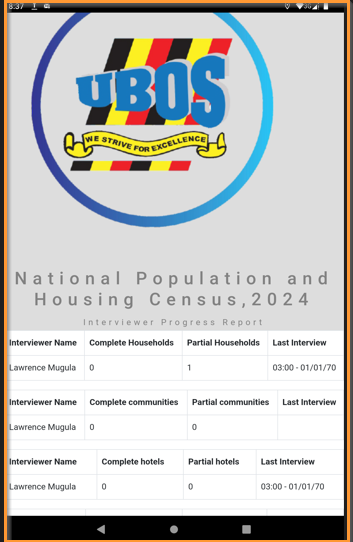 Select view interviewer status report to see what you have so far done.
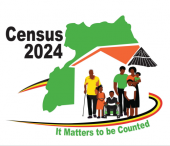 Thank You
Any Questions
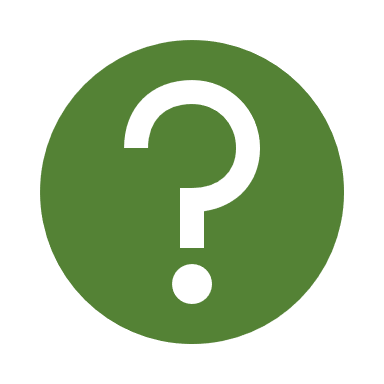